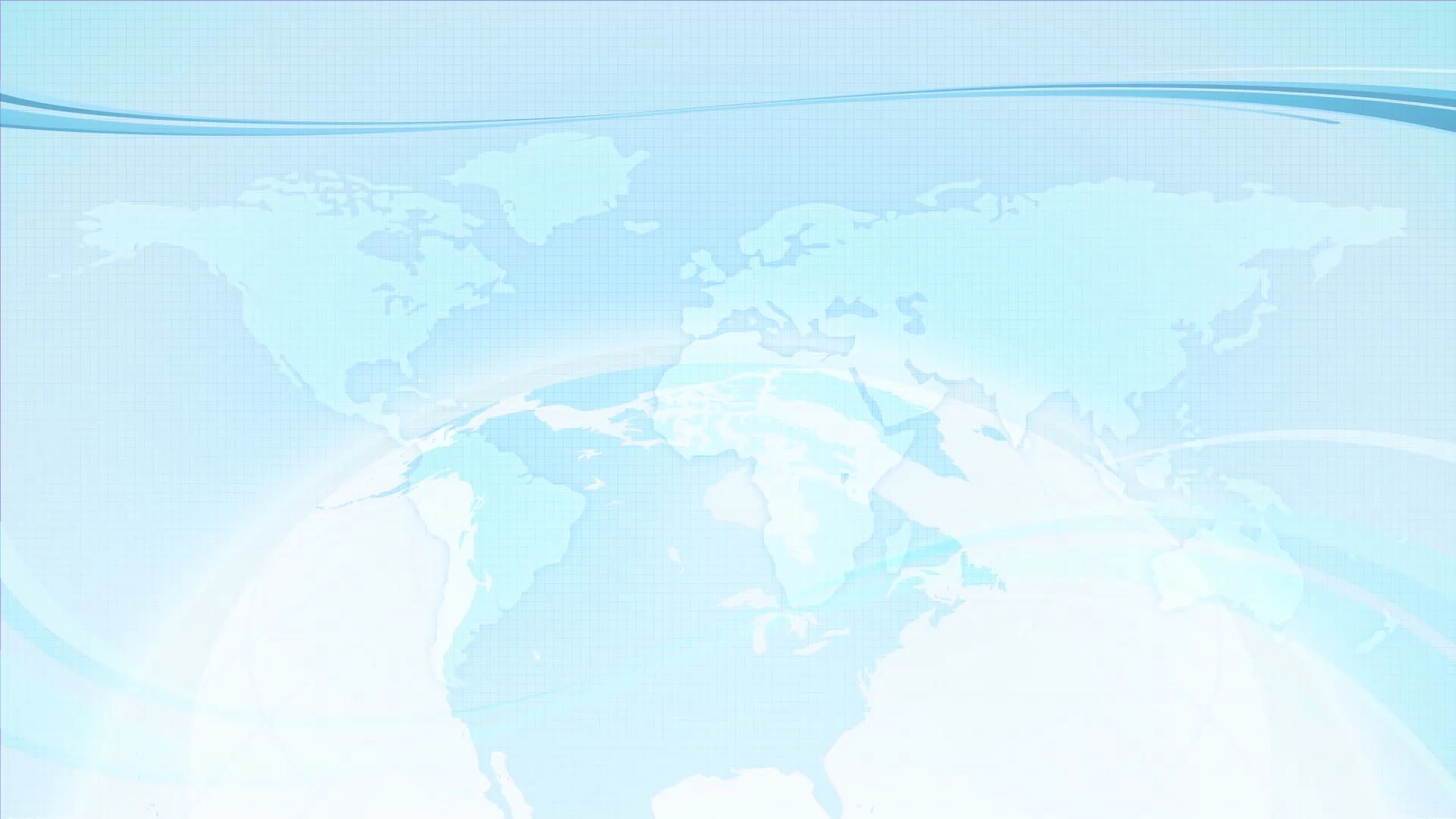 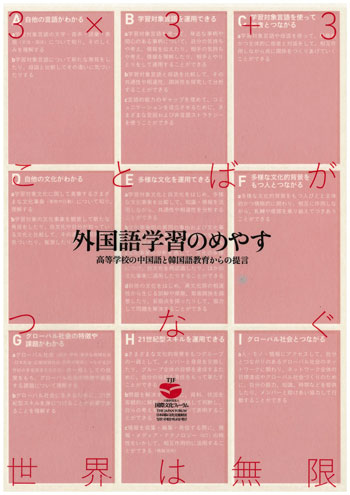 3分钟看懂《外语学习标准》
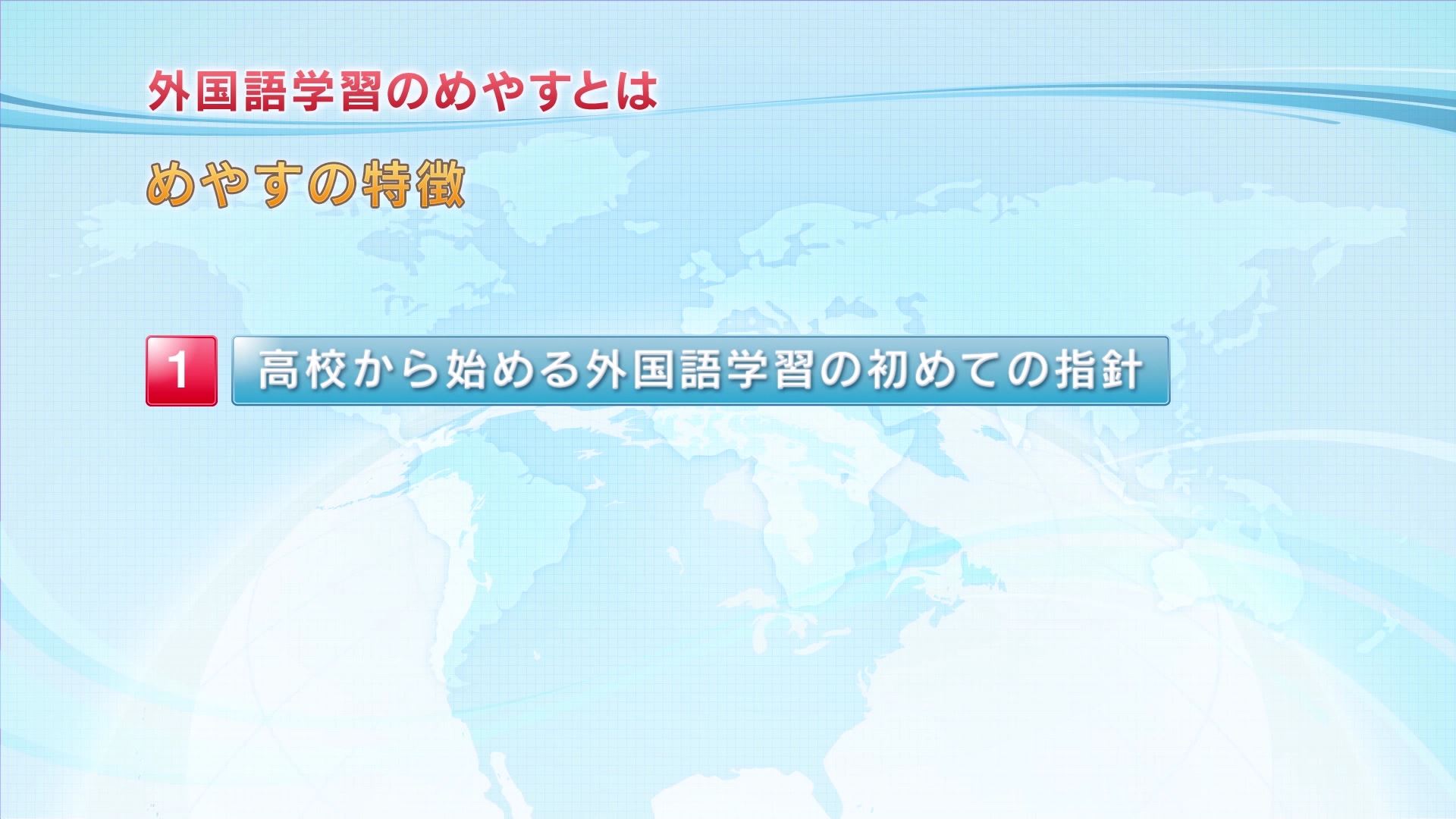 《外语学习标准》是日本首个针对从高中开始的外语学习所制定的学习基准。
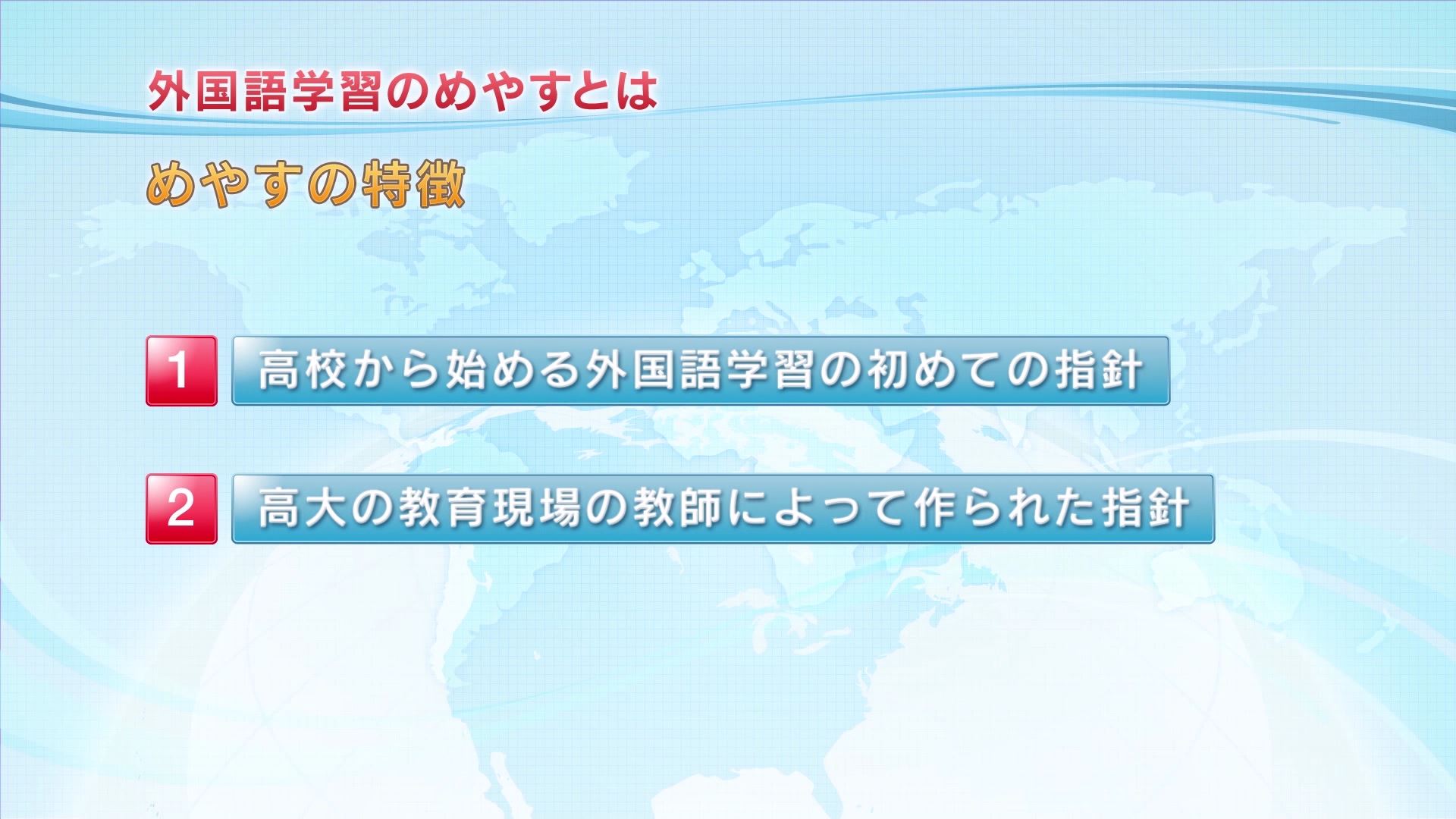 《外语学习标准》是教育实践第一线的老师们通力协作的结晶。
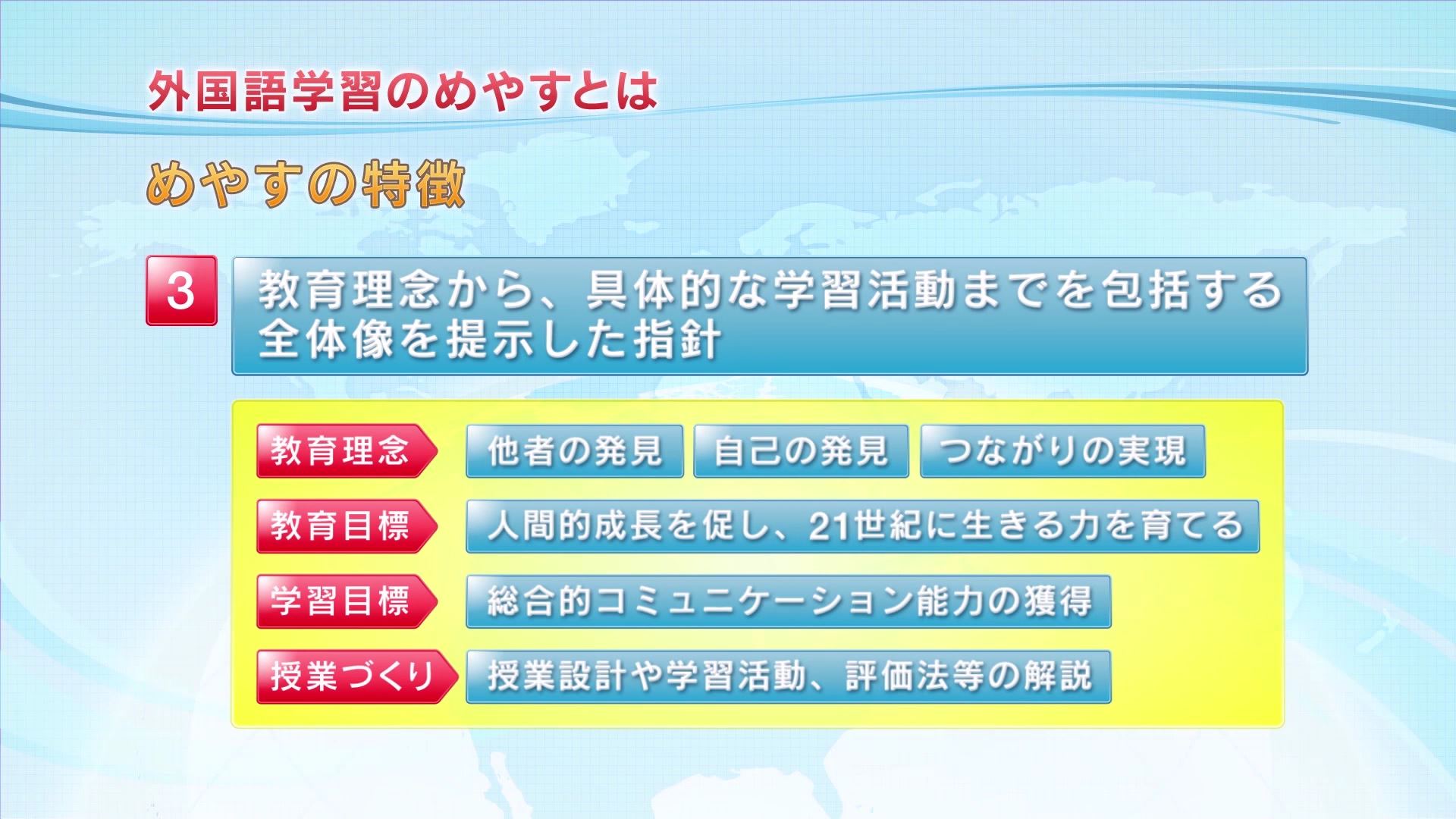 《外语学习标准》最大的特点，不仅在于揭示了外语教学的理念和大方向，更在于它展示了从学习目标 到课堂设计以及教学评价的一个具体而完整的面貌。
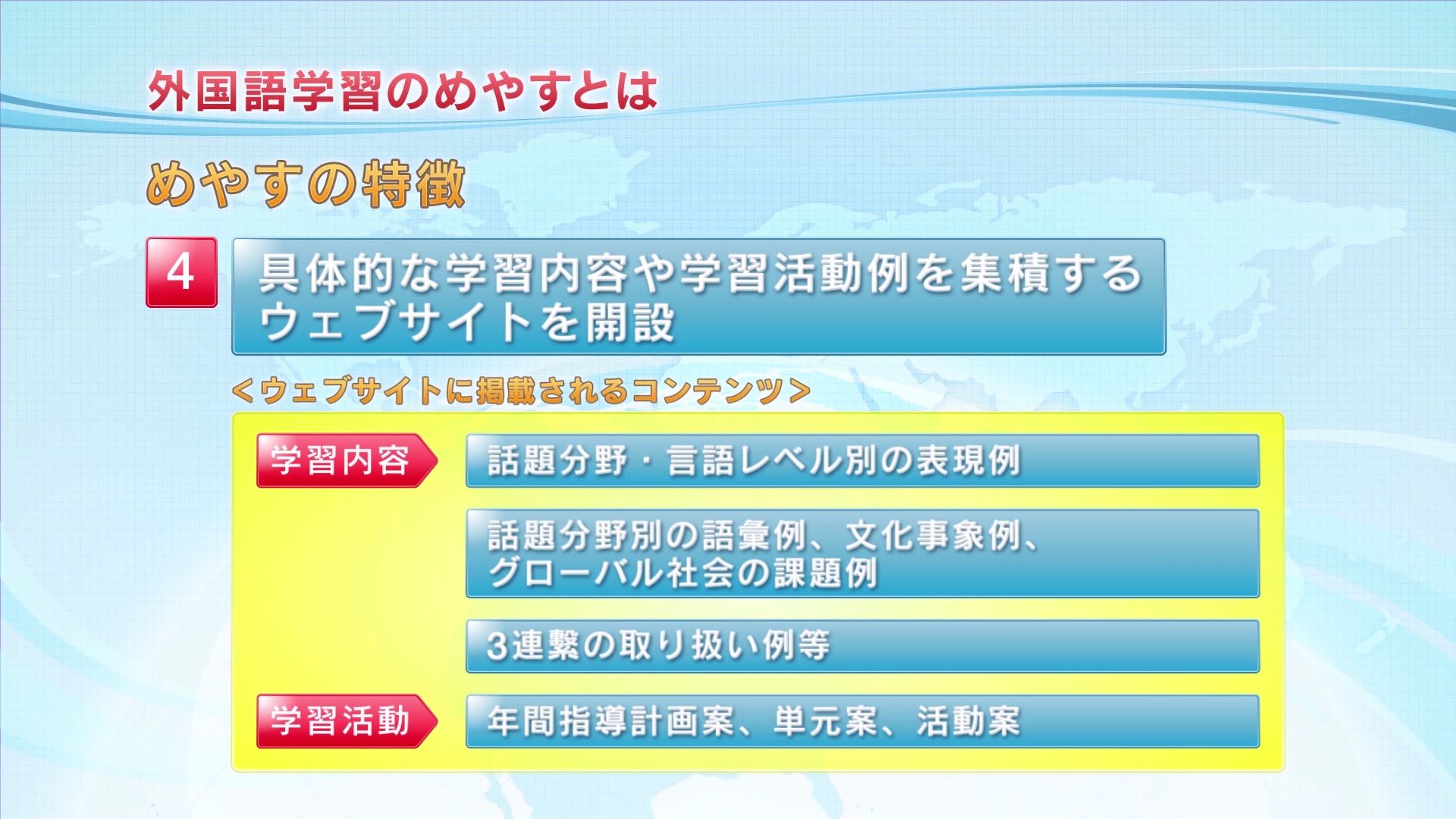 值得一提的是《外语学习标准网站》，旨在通过学习内容、活动实例、教案等大量教学素材的分享，为广大教师提供一个服务平台。
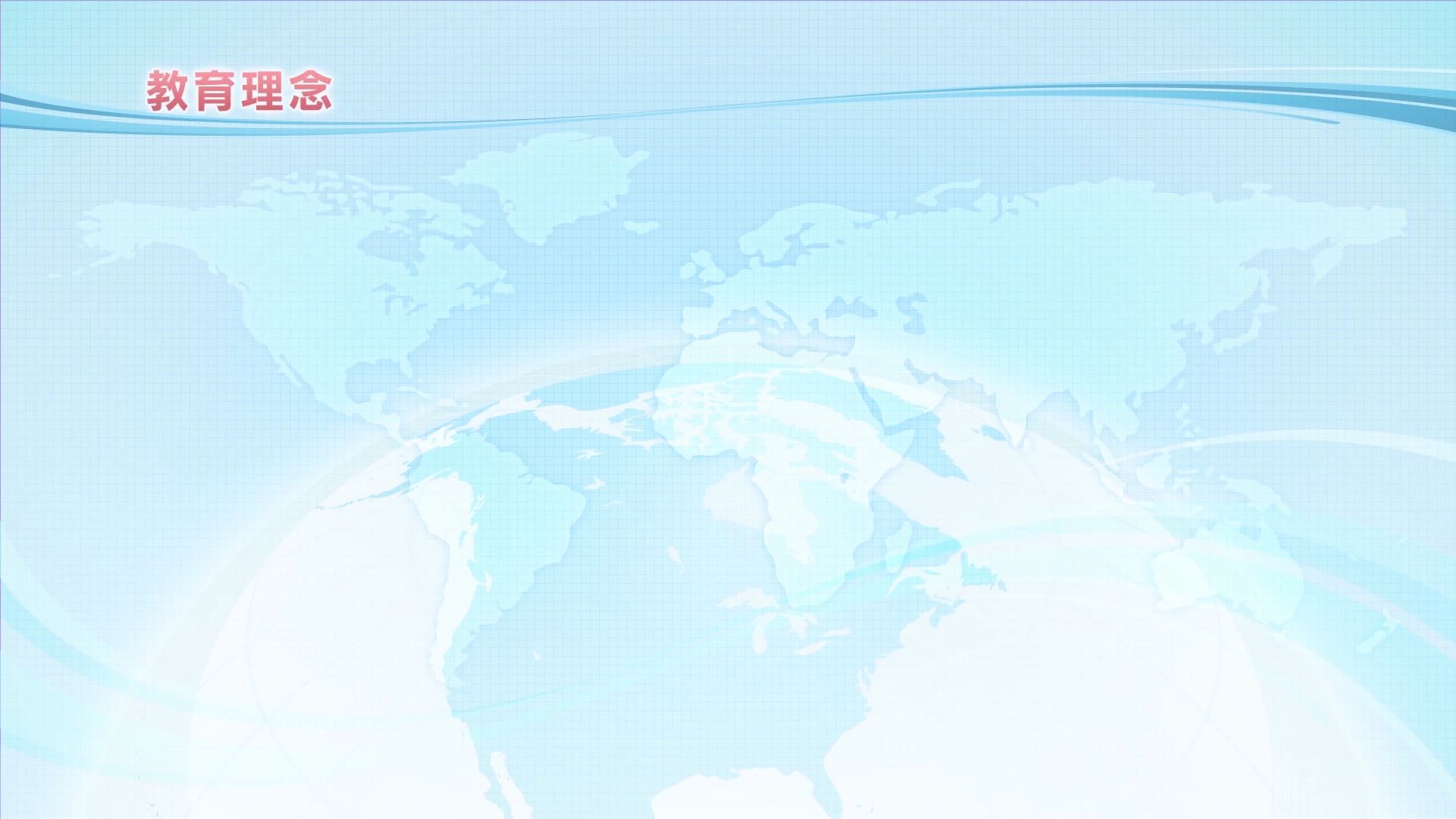 《外语学习标准》到底是怎样一个学习基准呢？
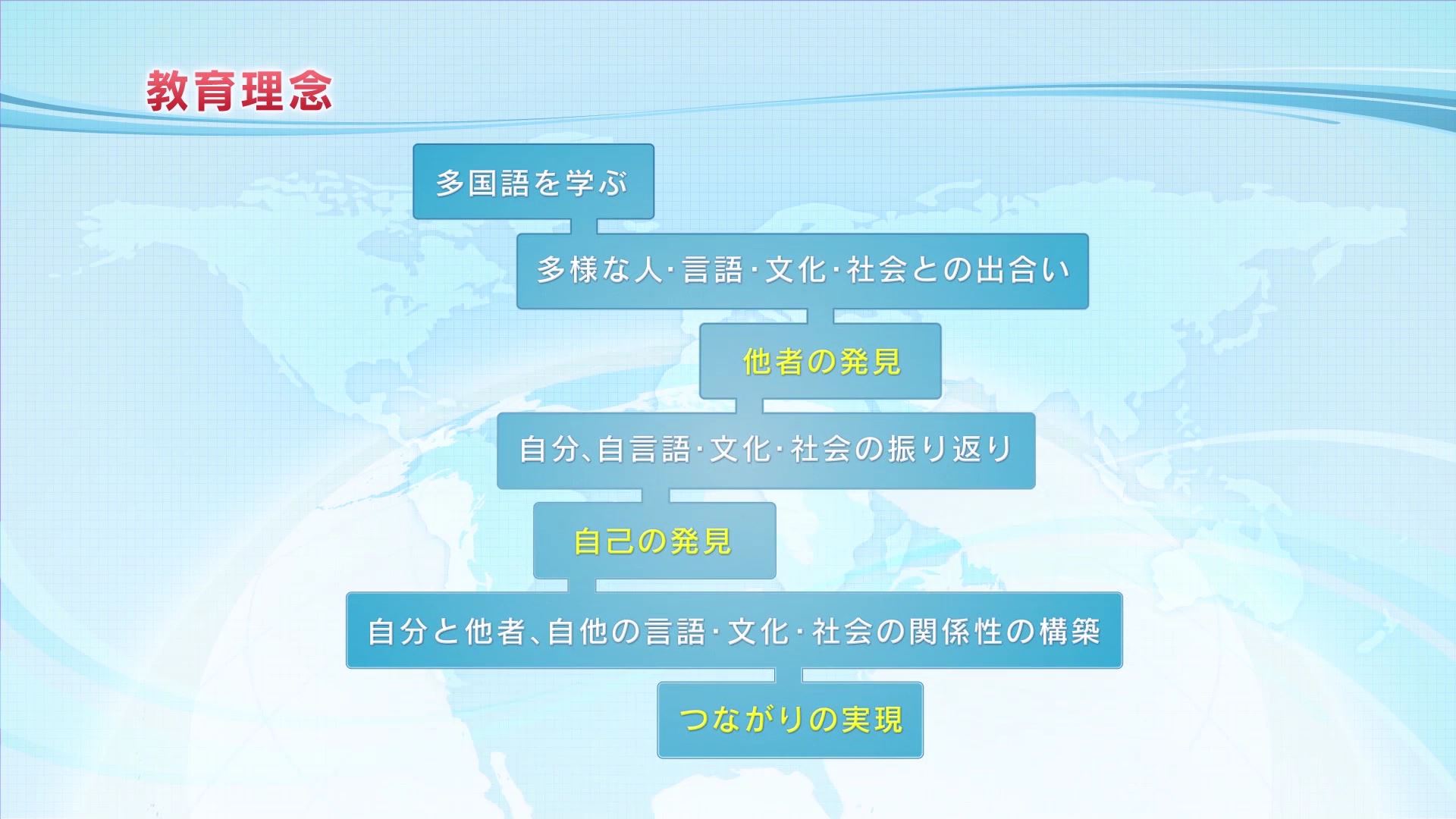 《外语学习标准》的教育理念是 “认识他人”、“发现自我”、“建立纽带”。
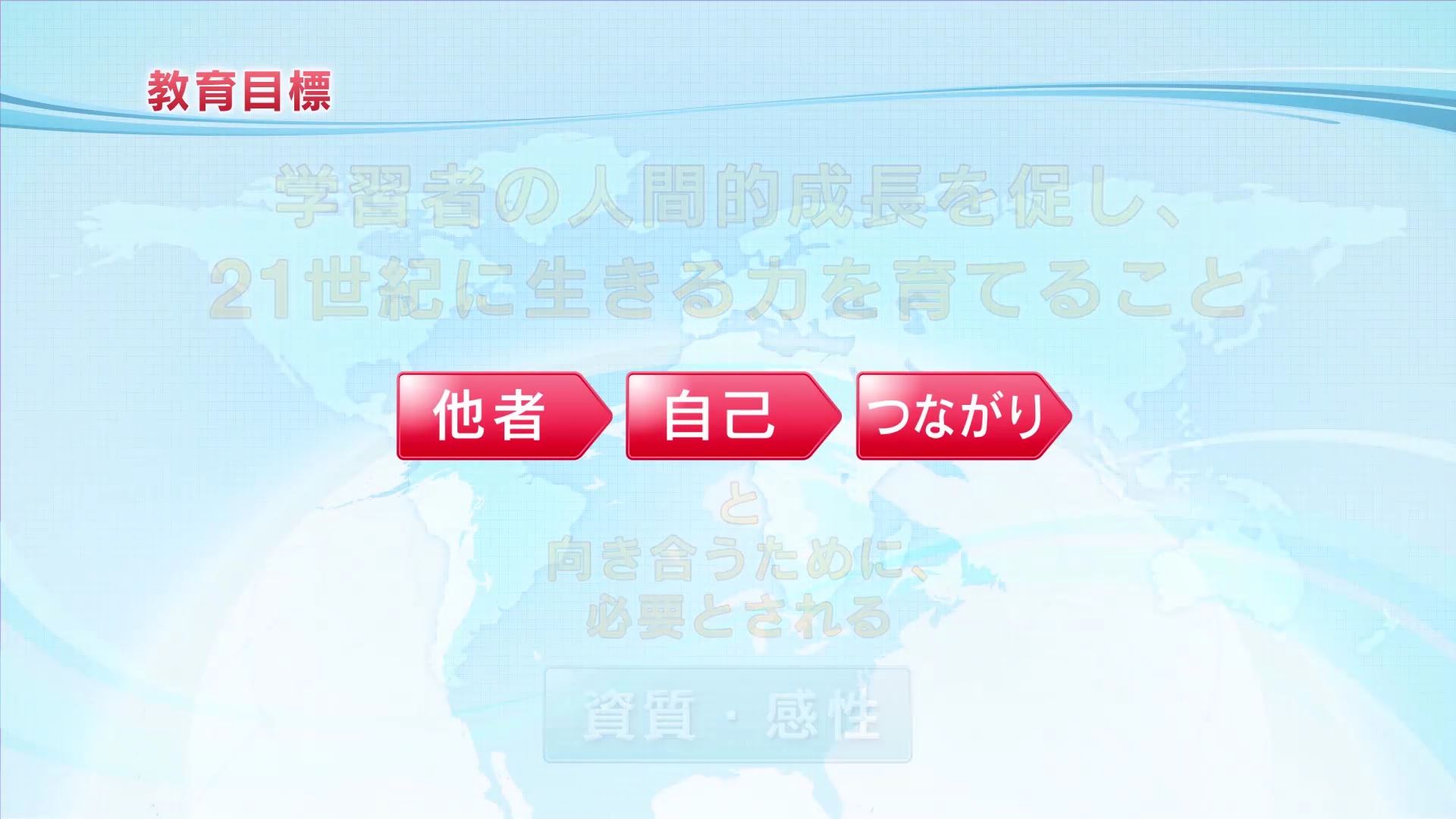 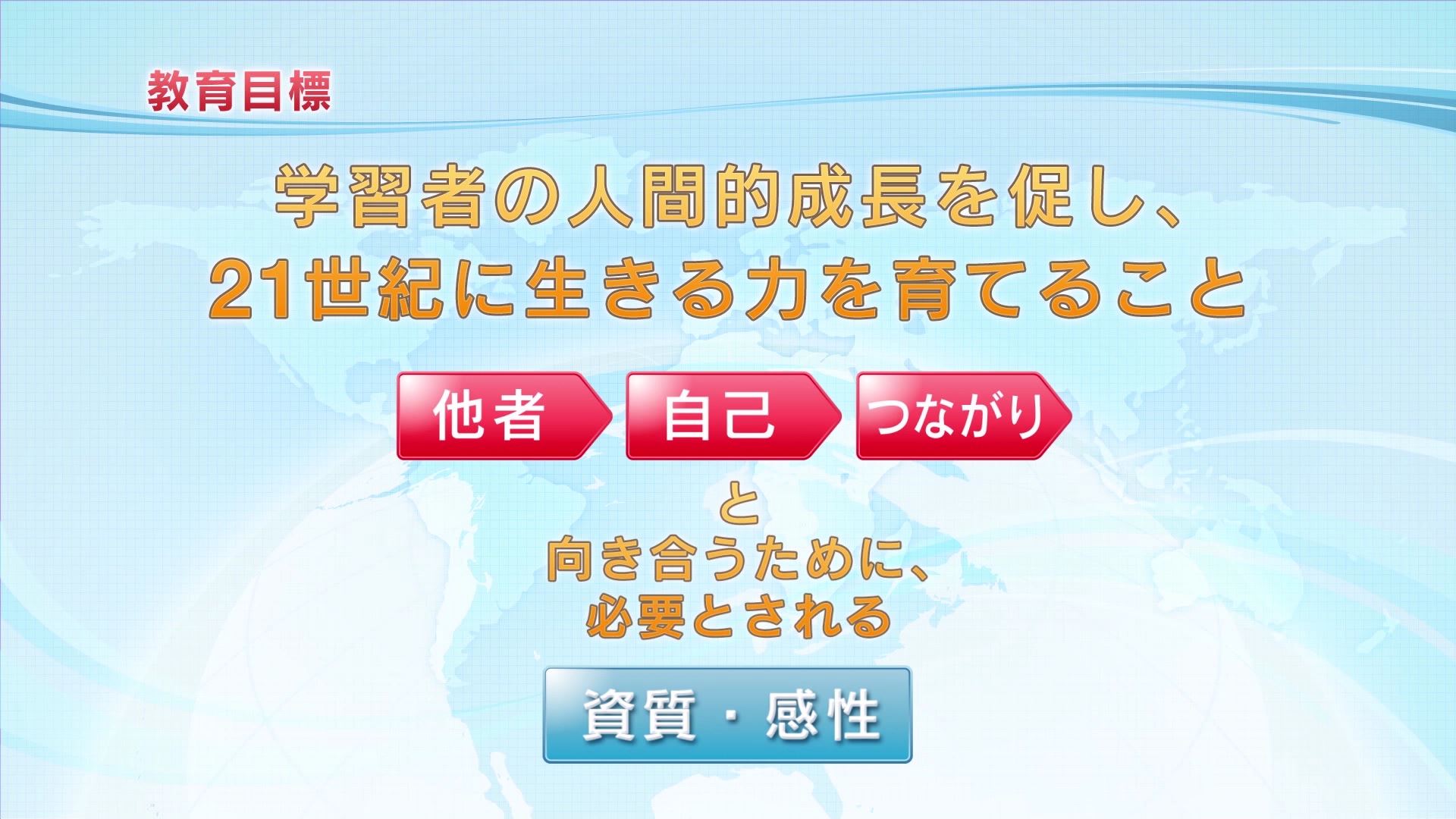 《外语学习标准》的教育目标是通过对语言、文化、全球化社会的学习， 促进学习者作为社会人的成长，从而培养他们适应于21世纪的生存能力。
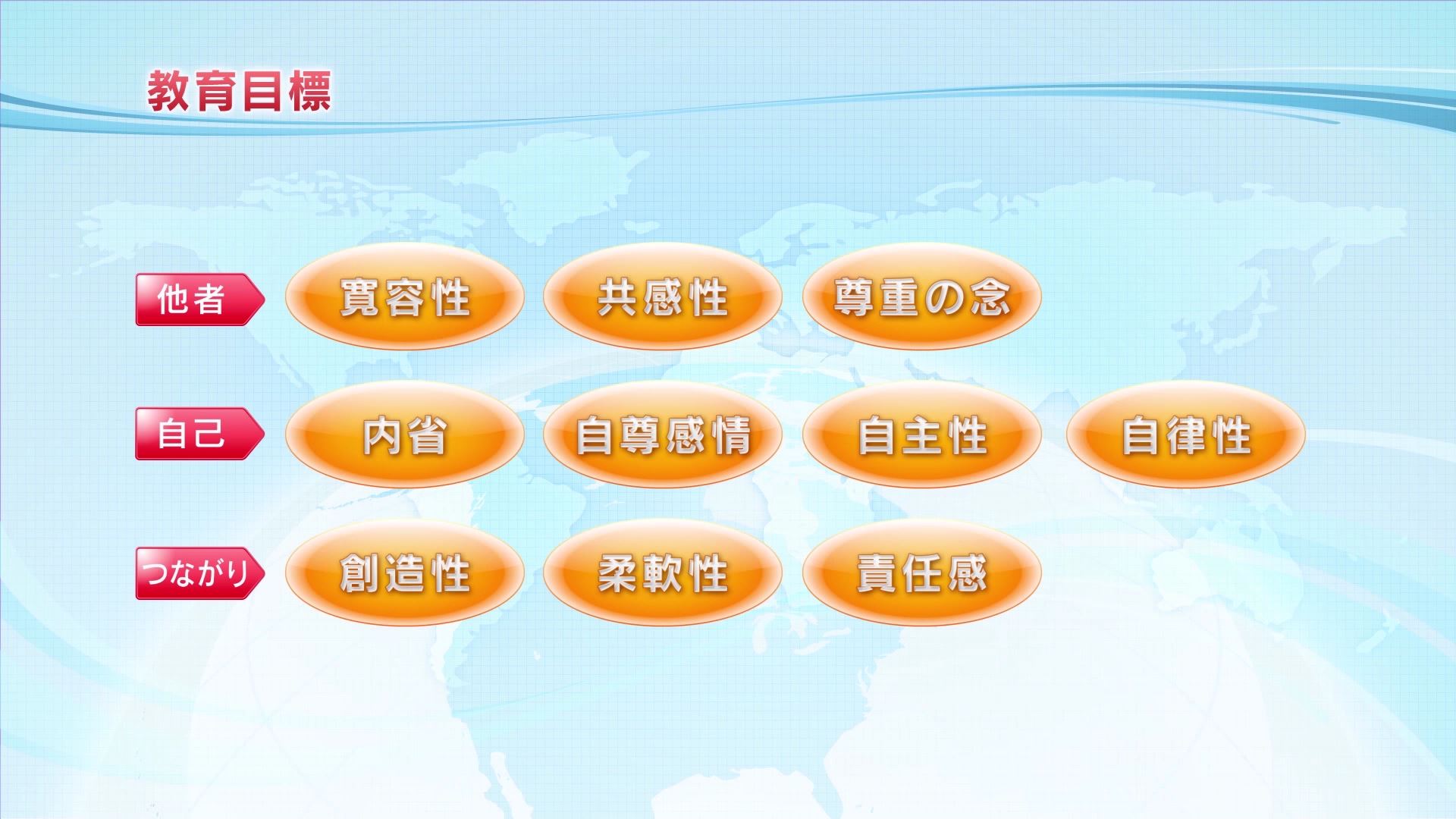 为此，作为21世纪必备的技能，我们选出了10项素质和知性。
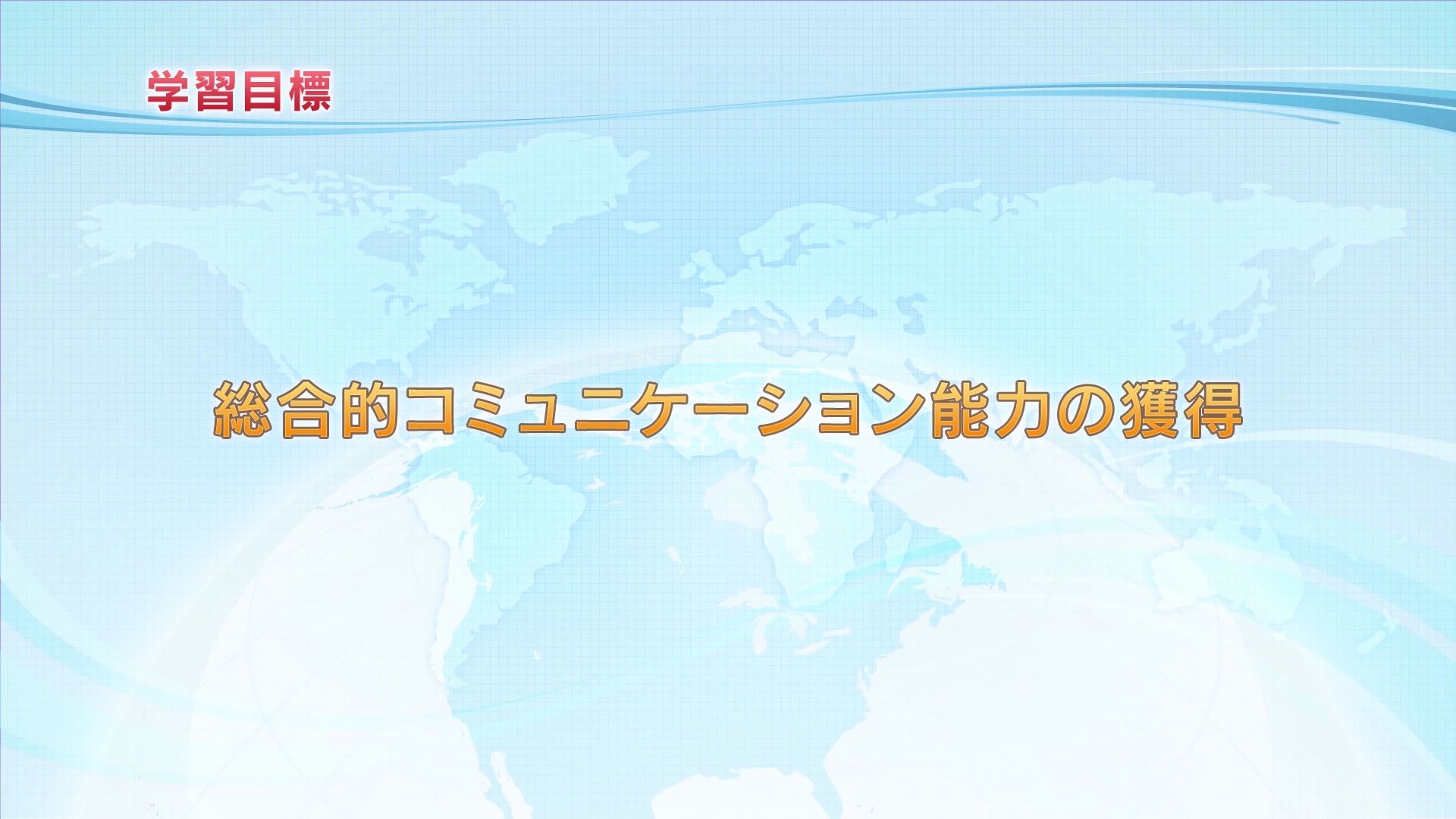 《外语学习标准》的学习目标是习得综合交际能力。
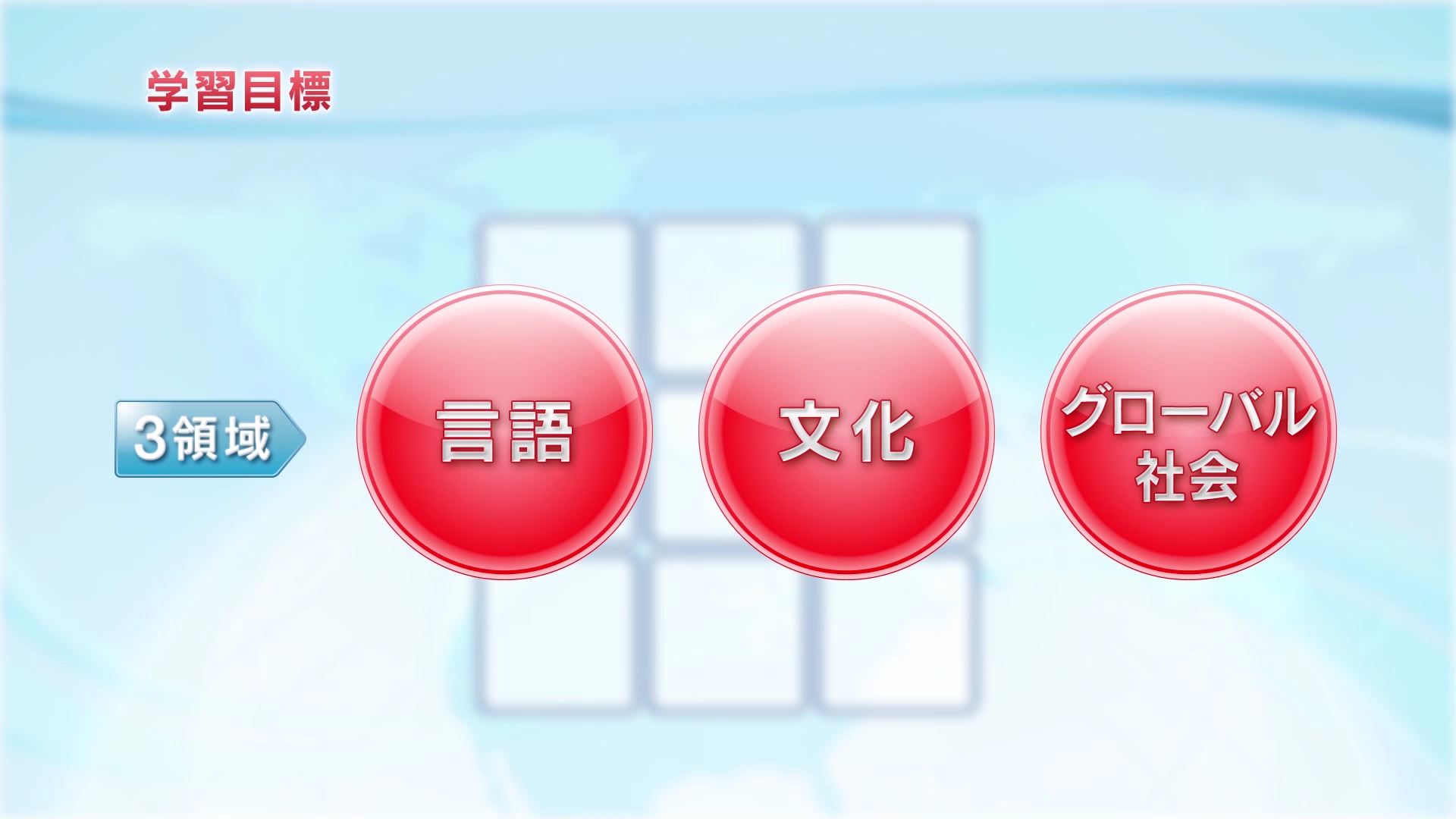 综合交际能力是由语言、文化、全球化社会三个不同领域所构成的。
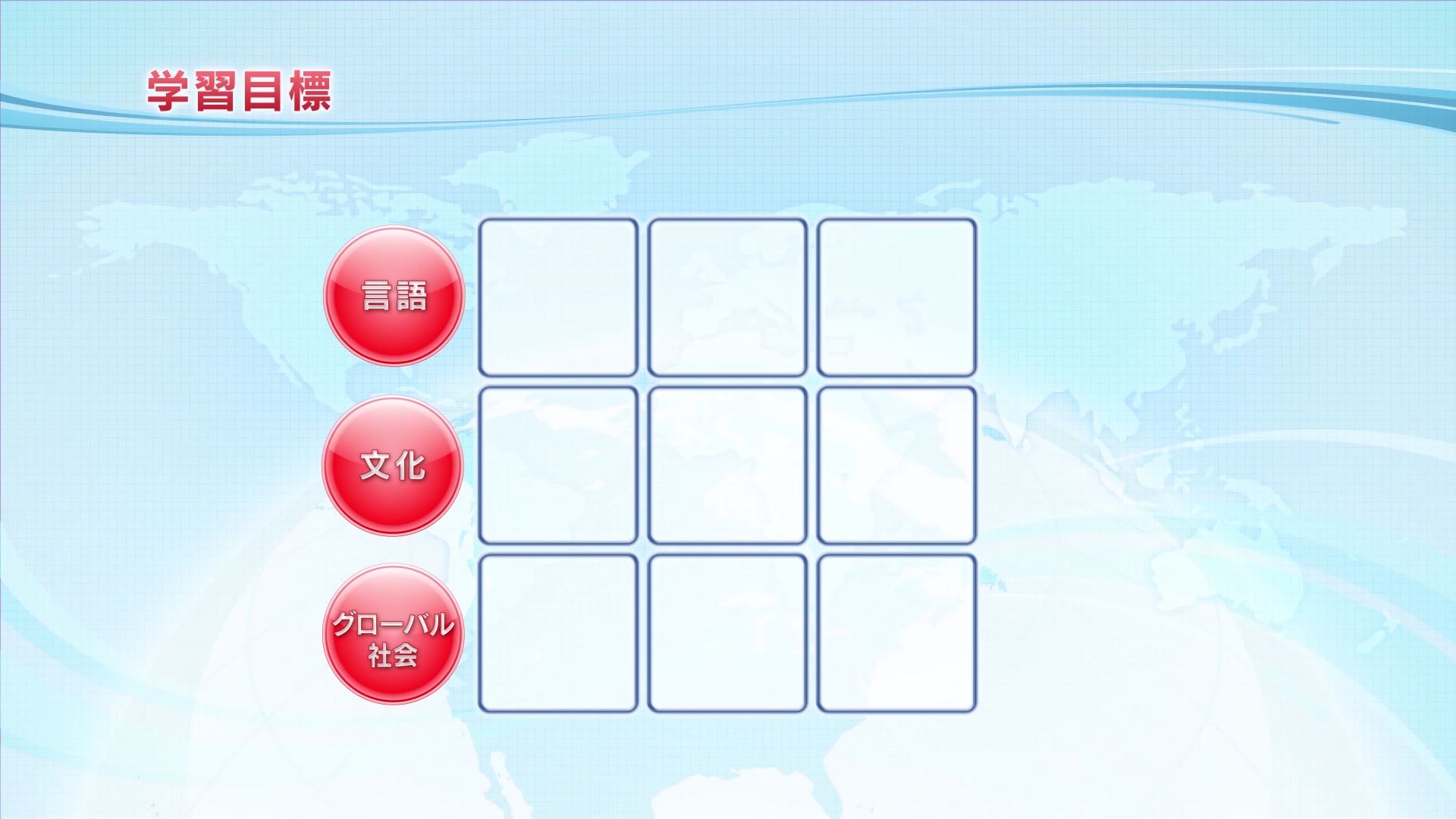 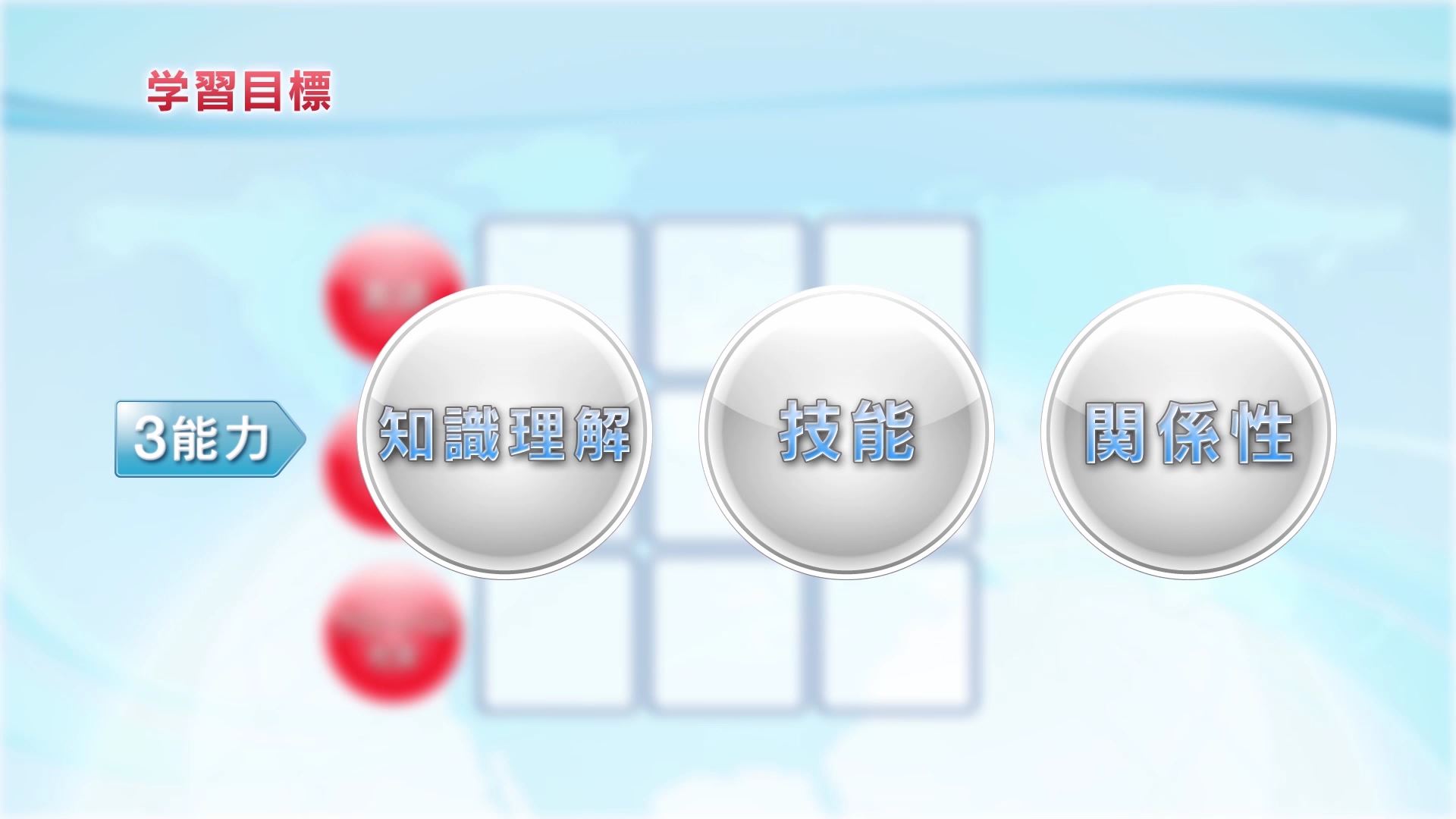 在这三个领域中， 培养以“理解知识”、“发展技能”、“构建关系”为目标的能力。
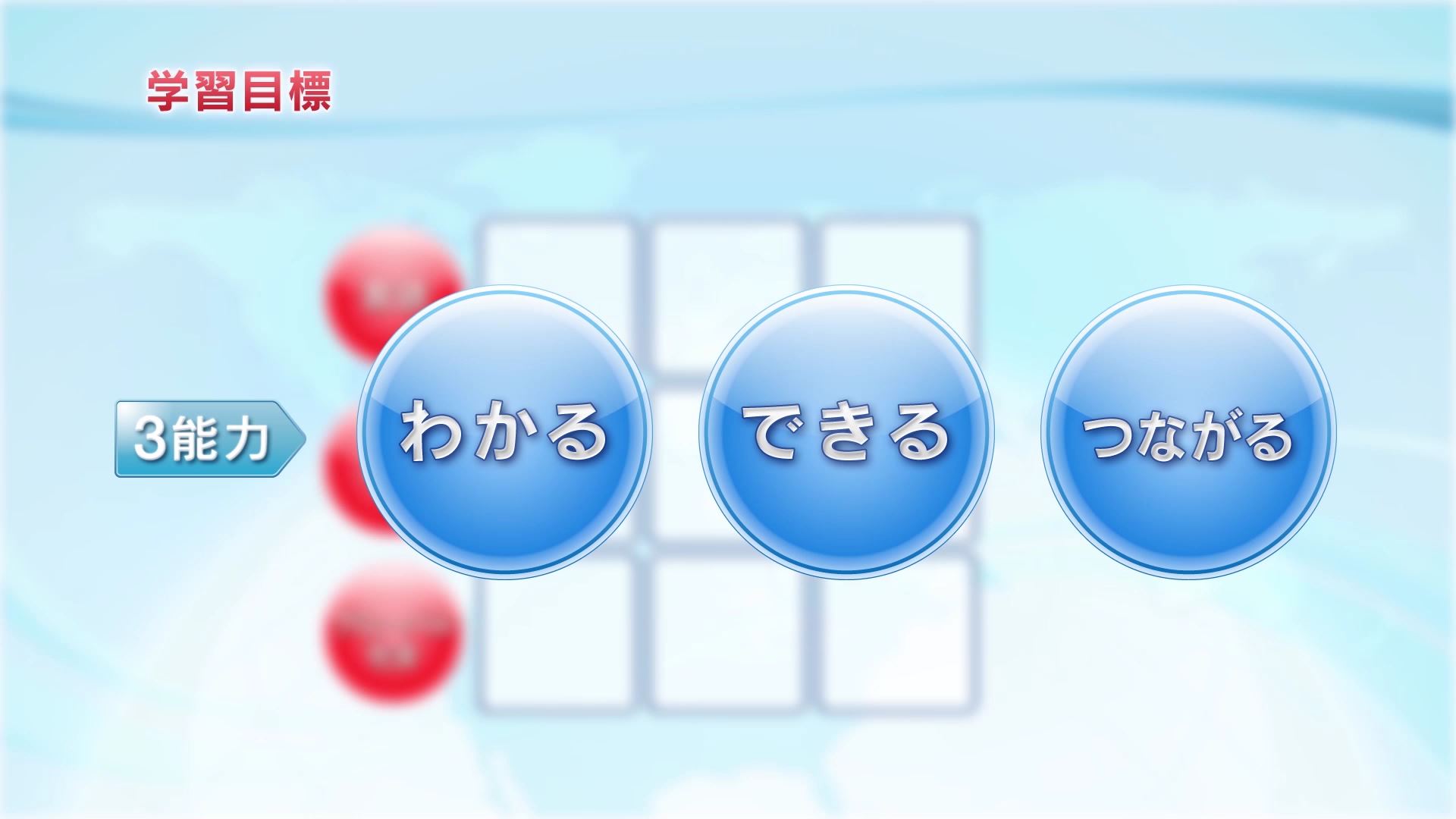 这些能力分别叫做“理解能力”、“运用能力”、“构建能力”。
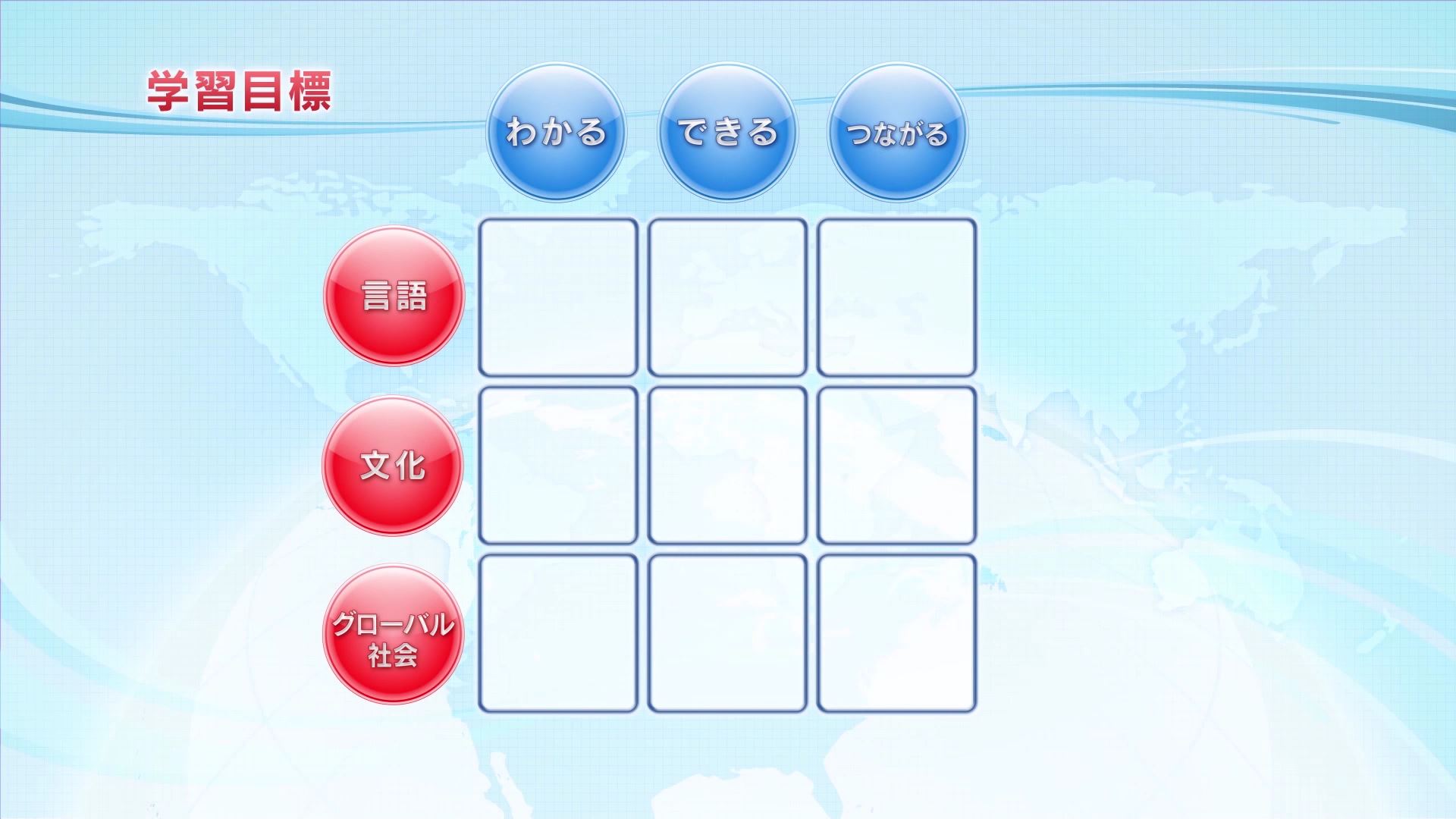 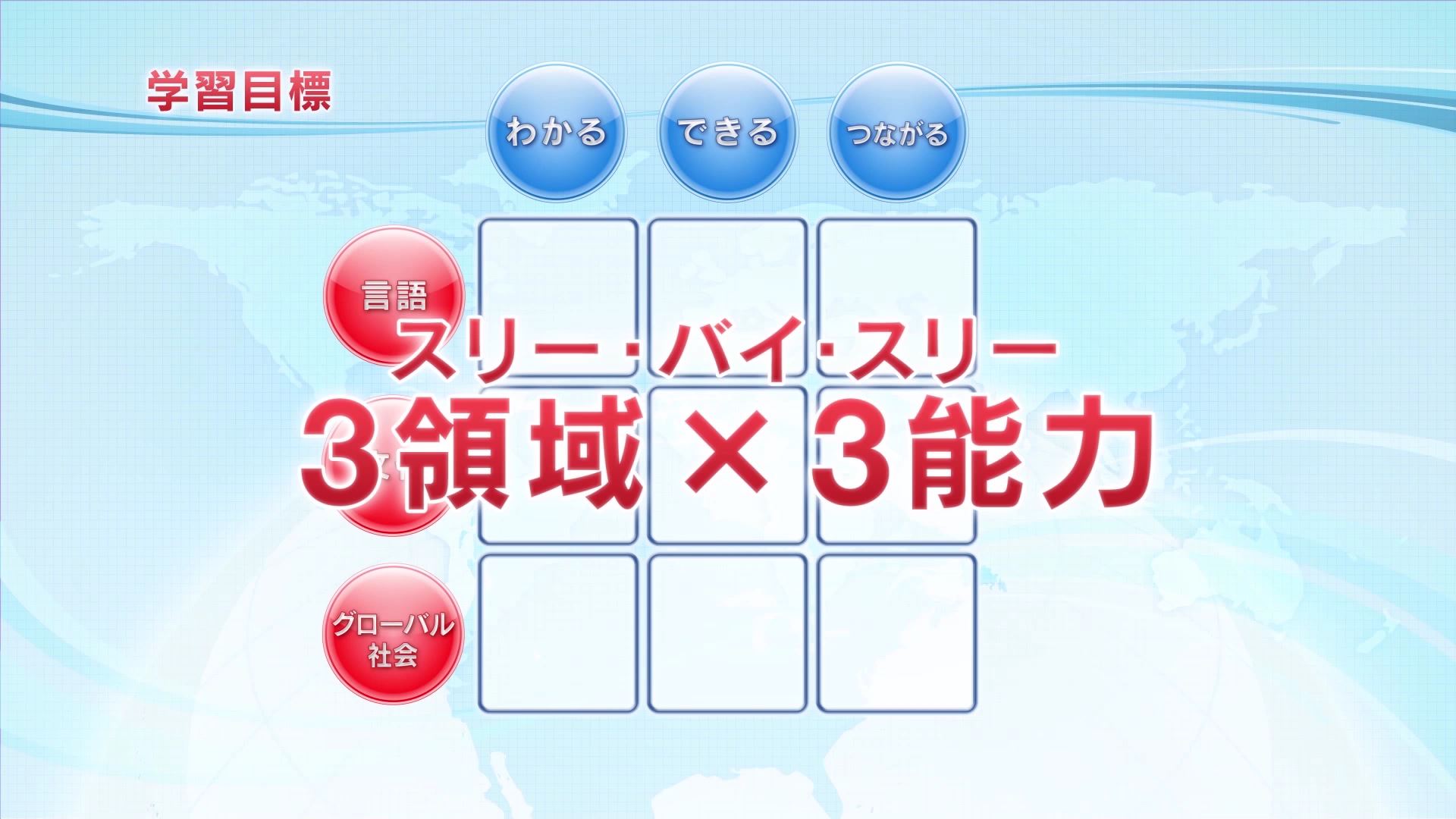 我们把三个领域中的三种能力称作 “3乘3”（3X3）。
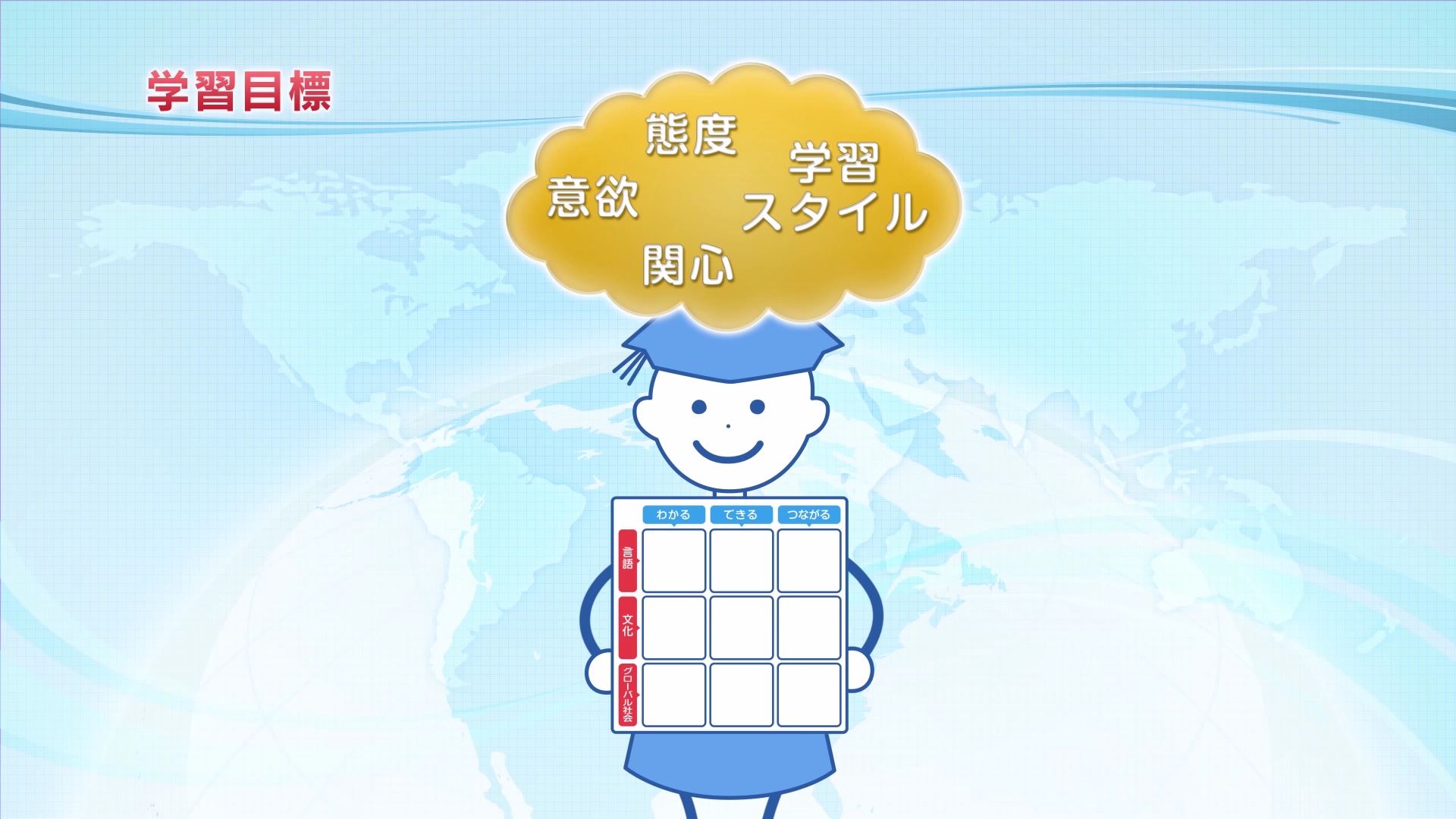 为了培养“3乘3”能力，我们必须兼顾每个学生的兴趣爱好、学习态度、以及学习策略等特征。
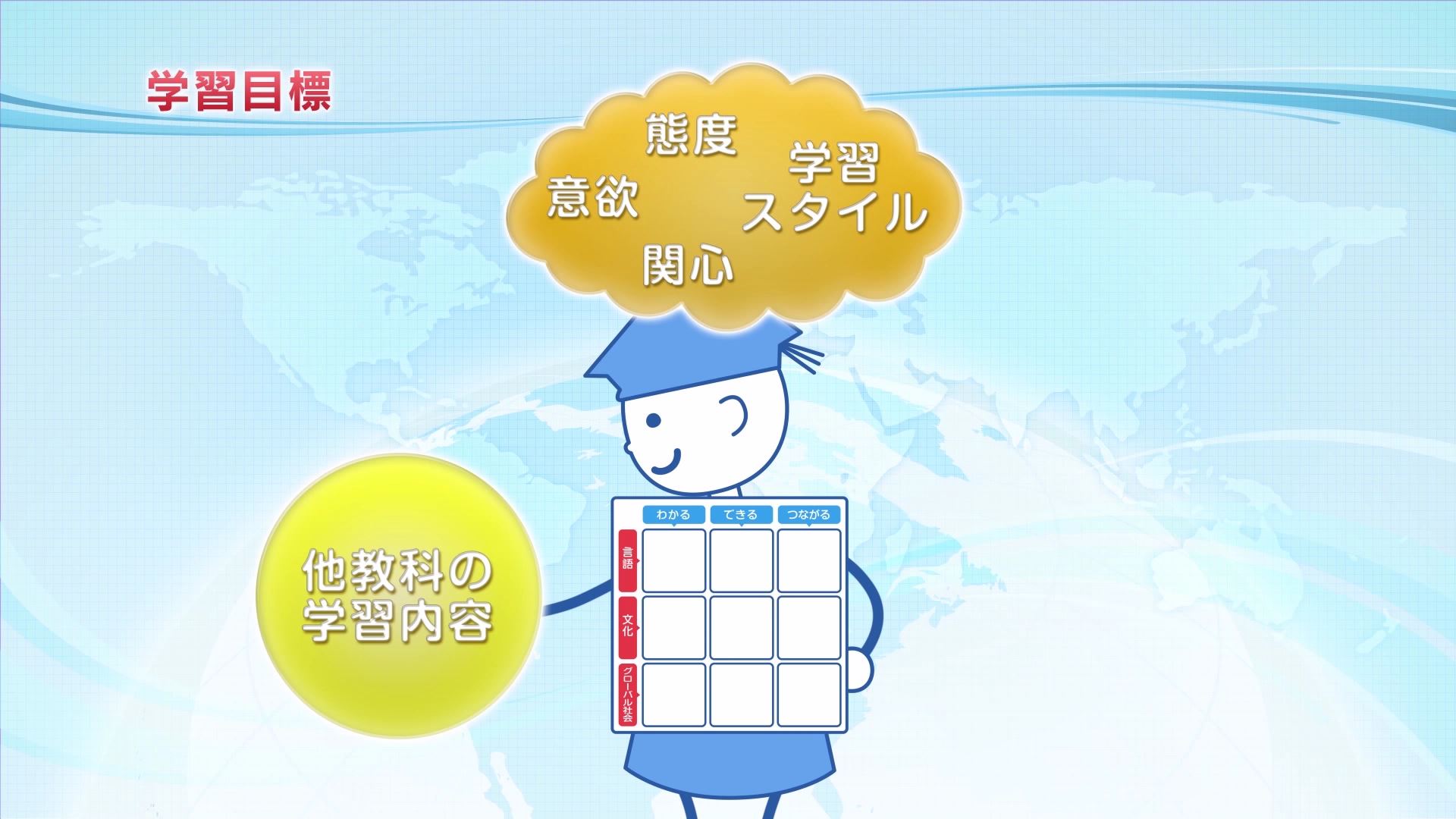 同时，我们还要结合其他科目的学习内容，拓展学习者的知识层面。
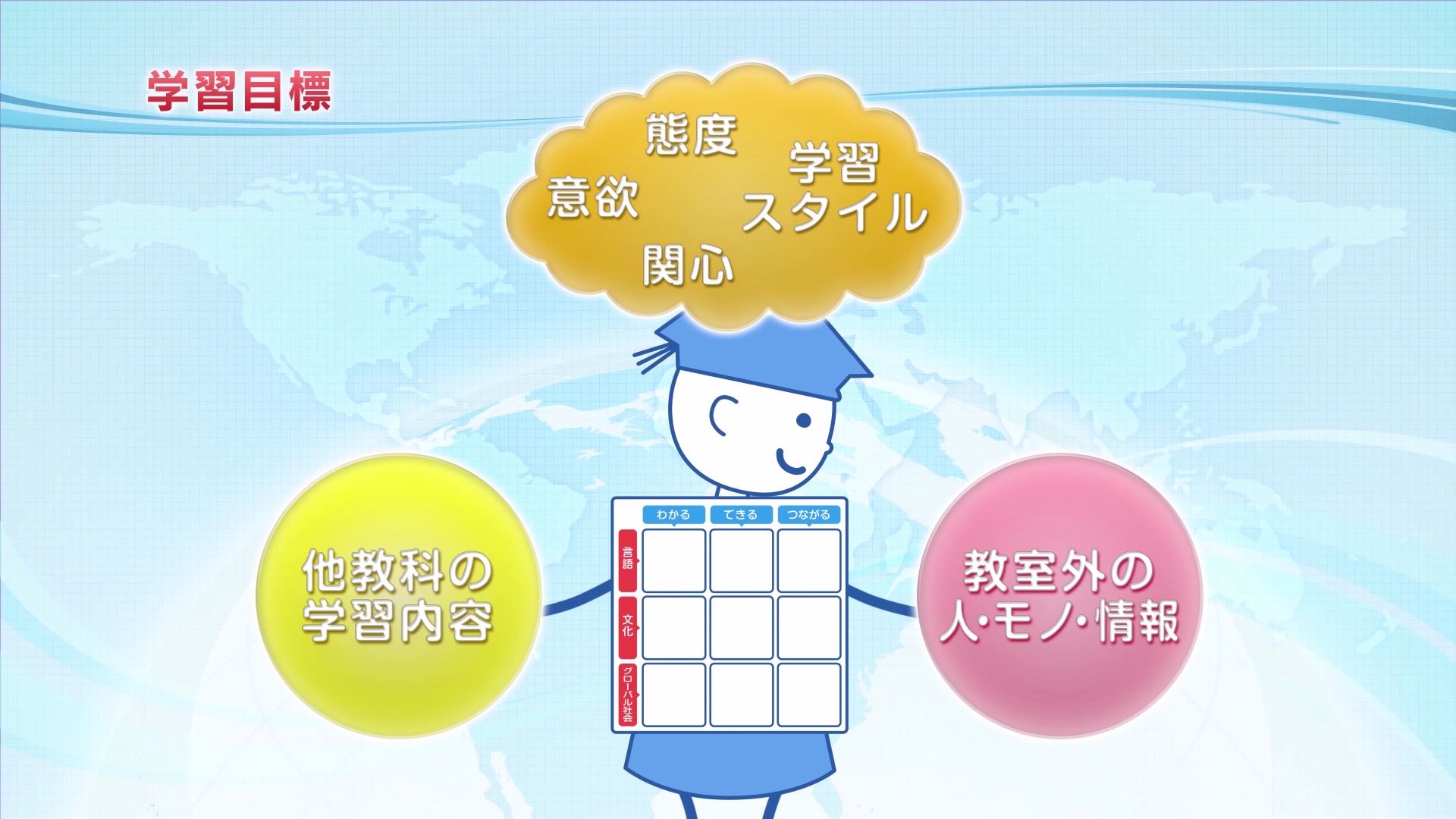 另外，要想培养“运用能力”、“构建能力”，还需重视教室向现实社会延伸。
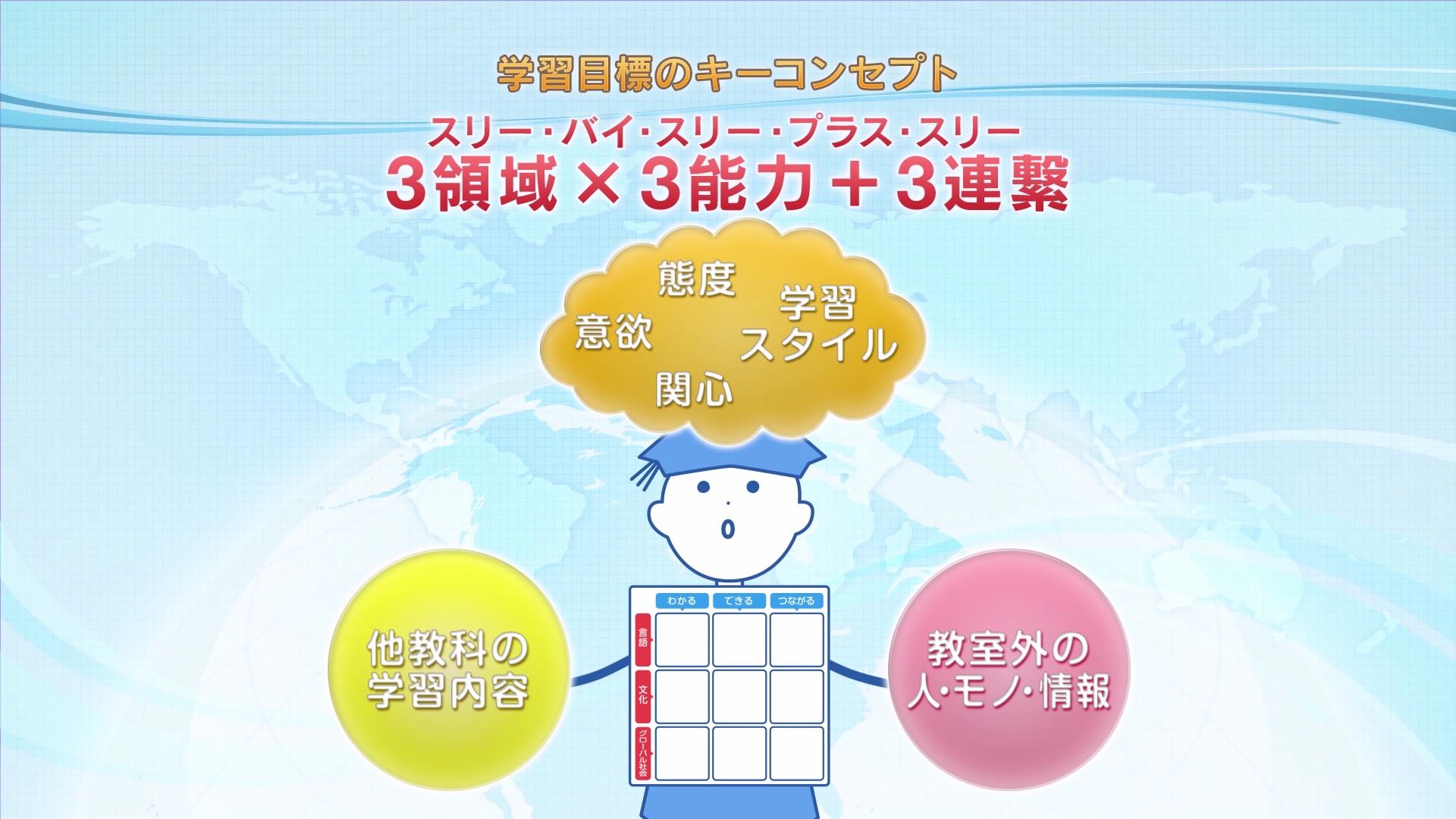 “3乘3”再“结合”以上三个方面，就形成了“3乘3加3”这个关于学习目标的基本概念。
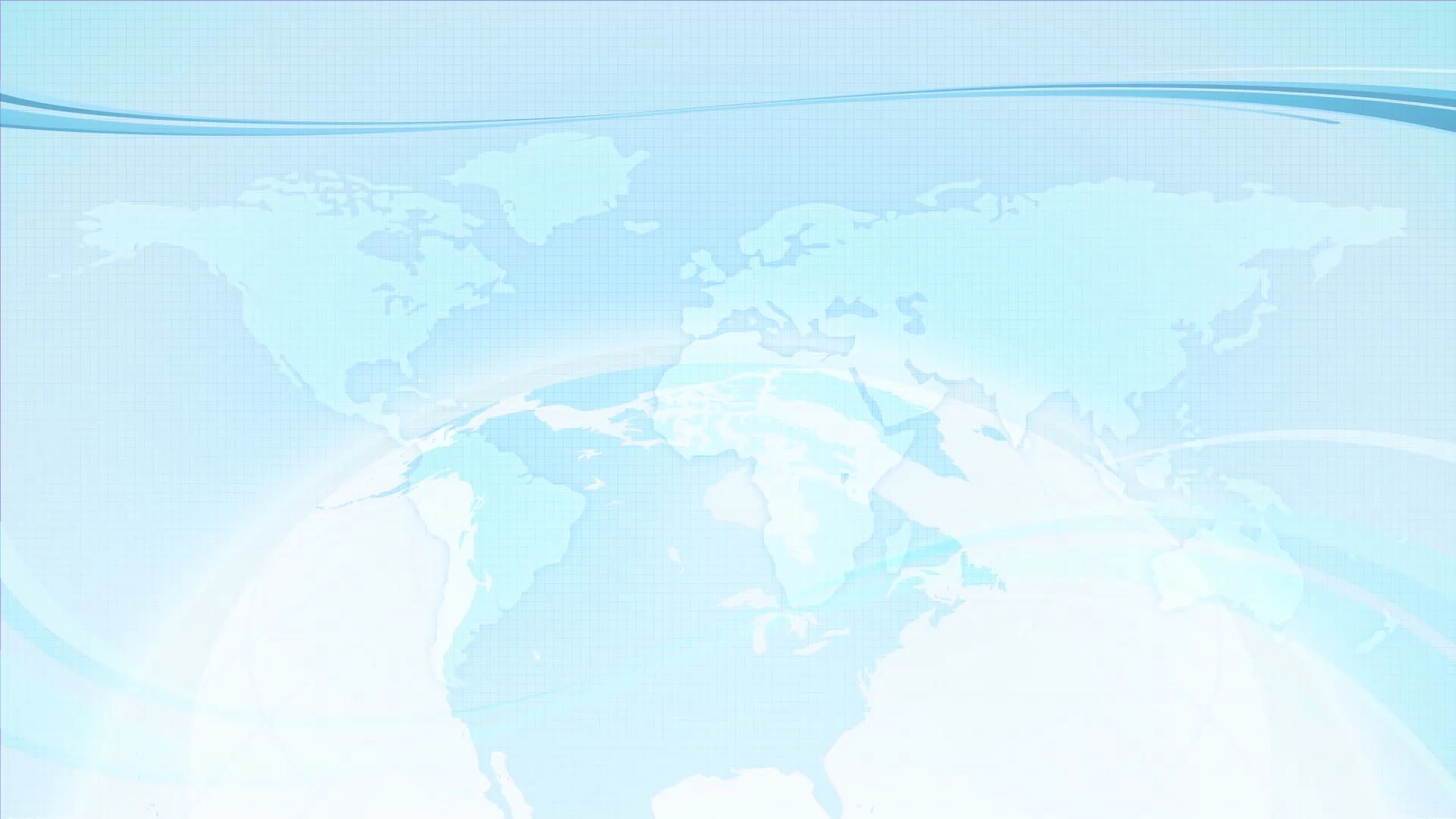 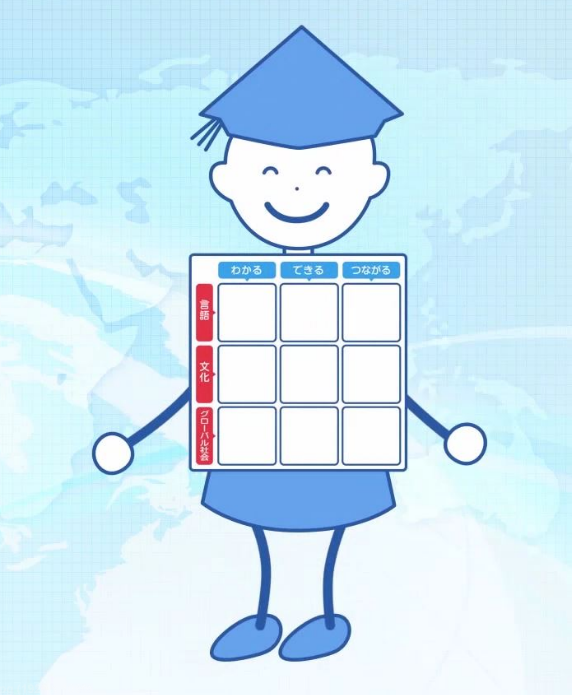 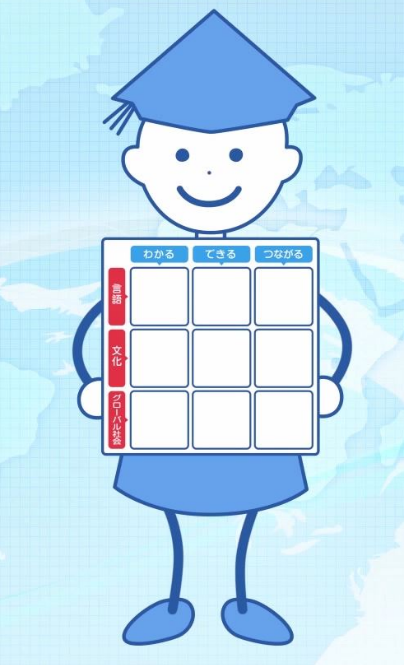 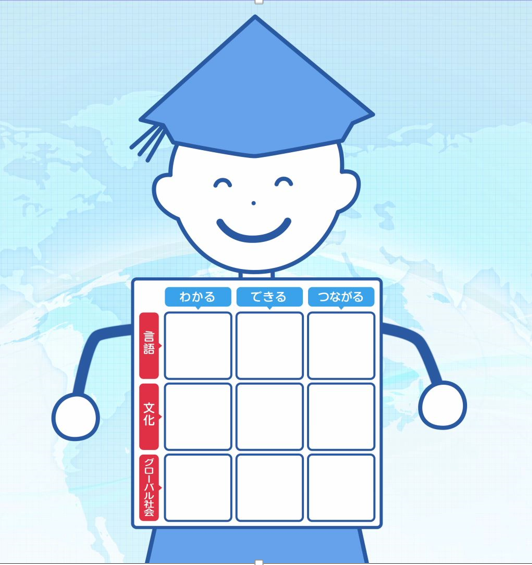 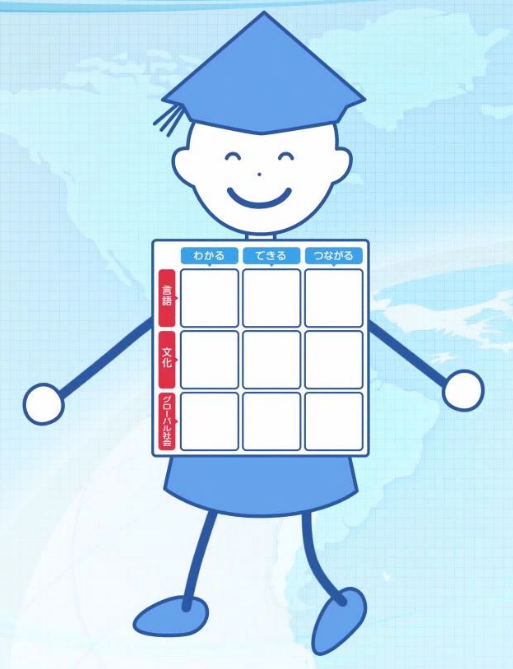 通过“3乘3加3”培养的交际能力，使学习者能在现实社会中游刃有余。
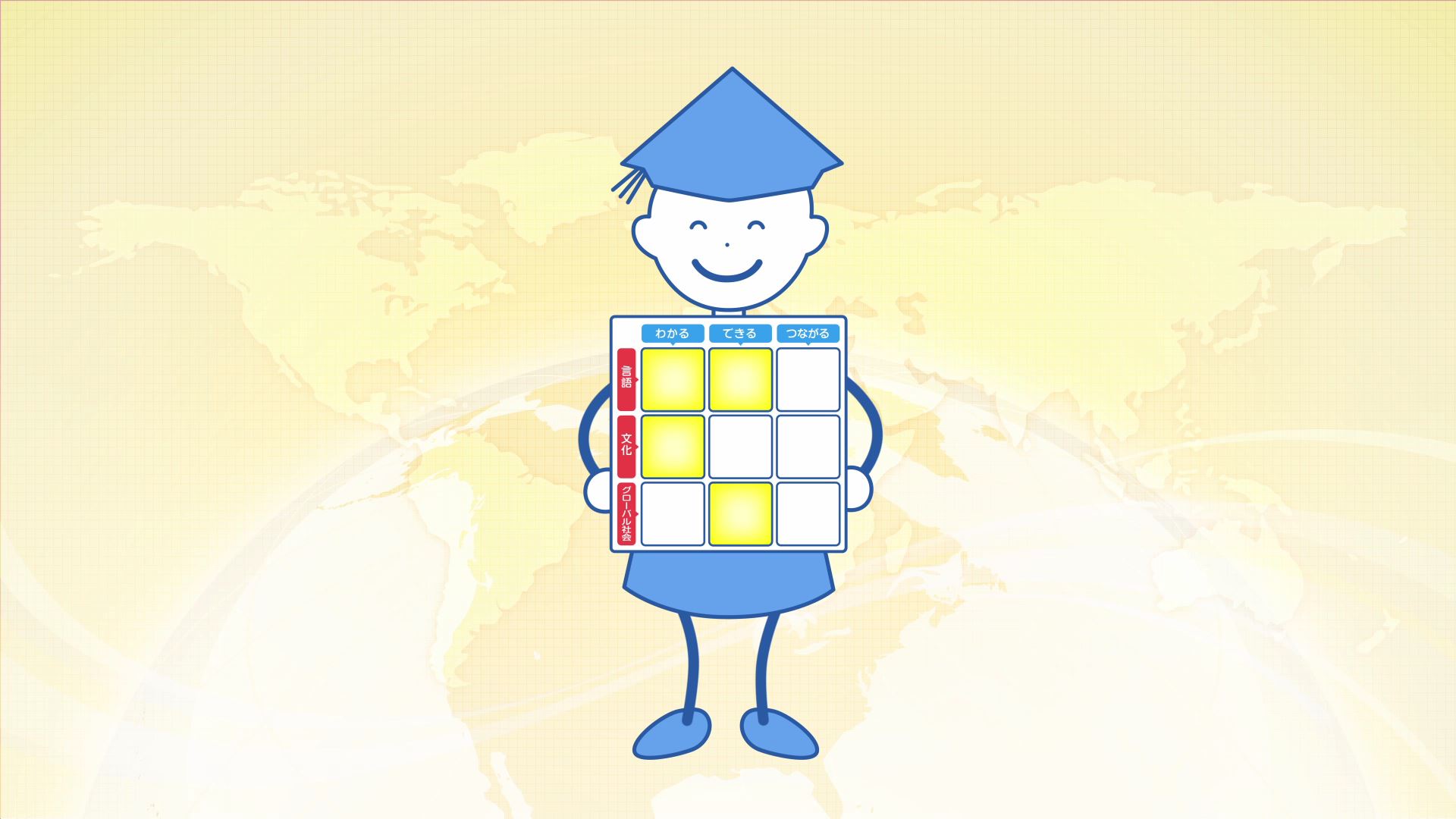 “3乘3”没有高低之分或先后之差，任何一个切口都可以作为教学起点。
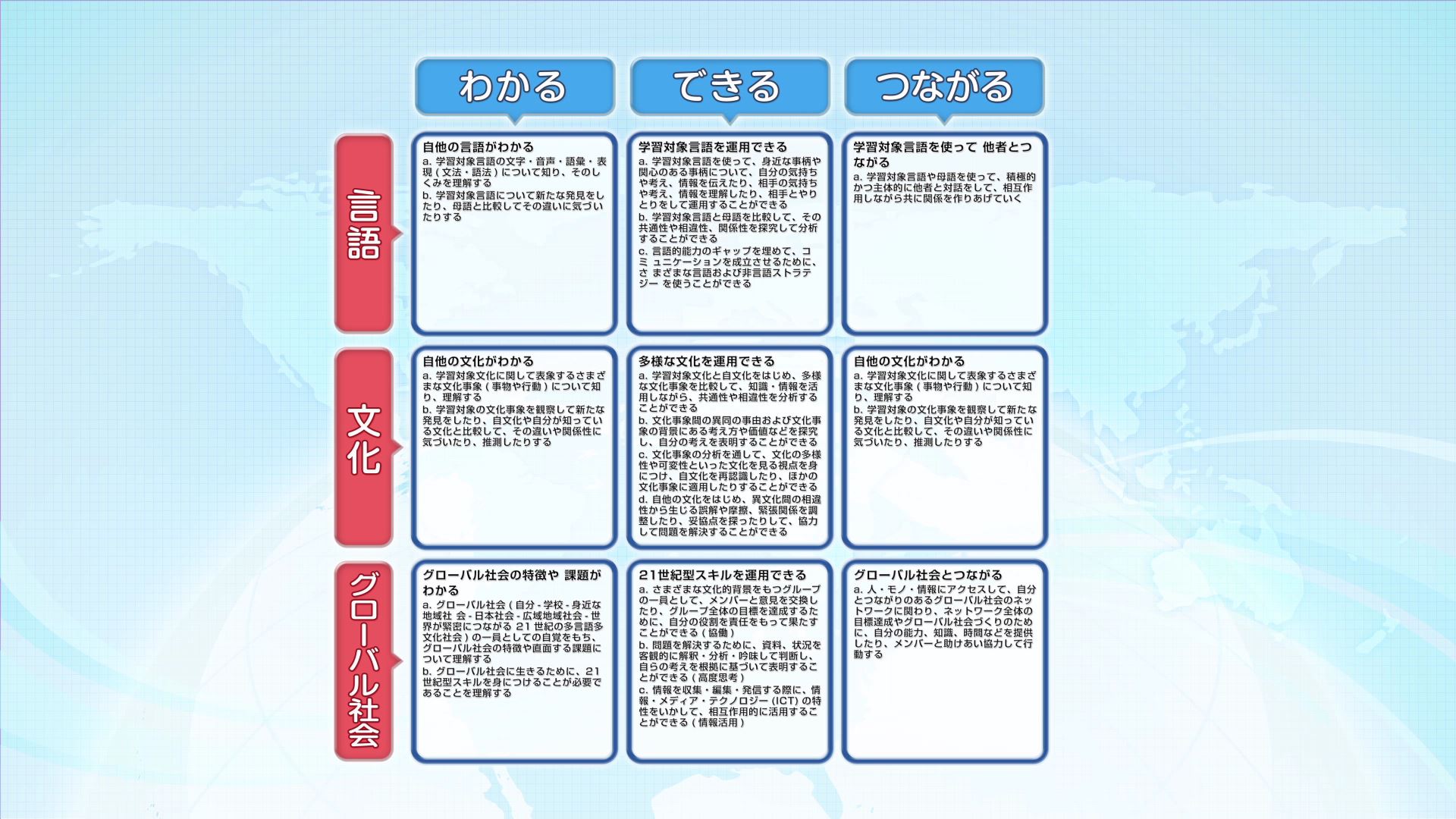 “3乘3”里设定了不同的目标，除了理解语言知识以外， 还同时实现用语言交流，以语言联系现实社会的目标。
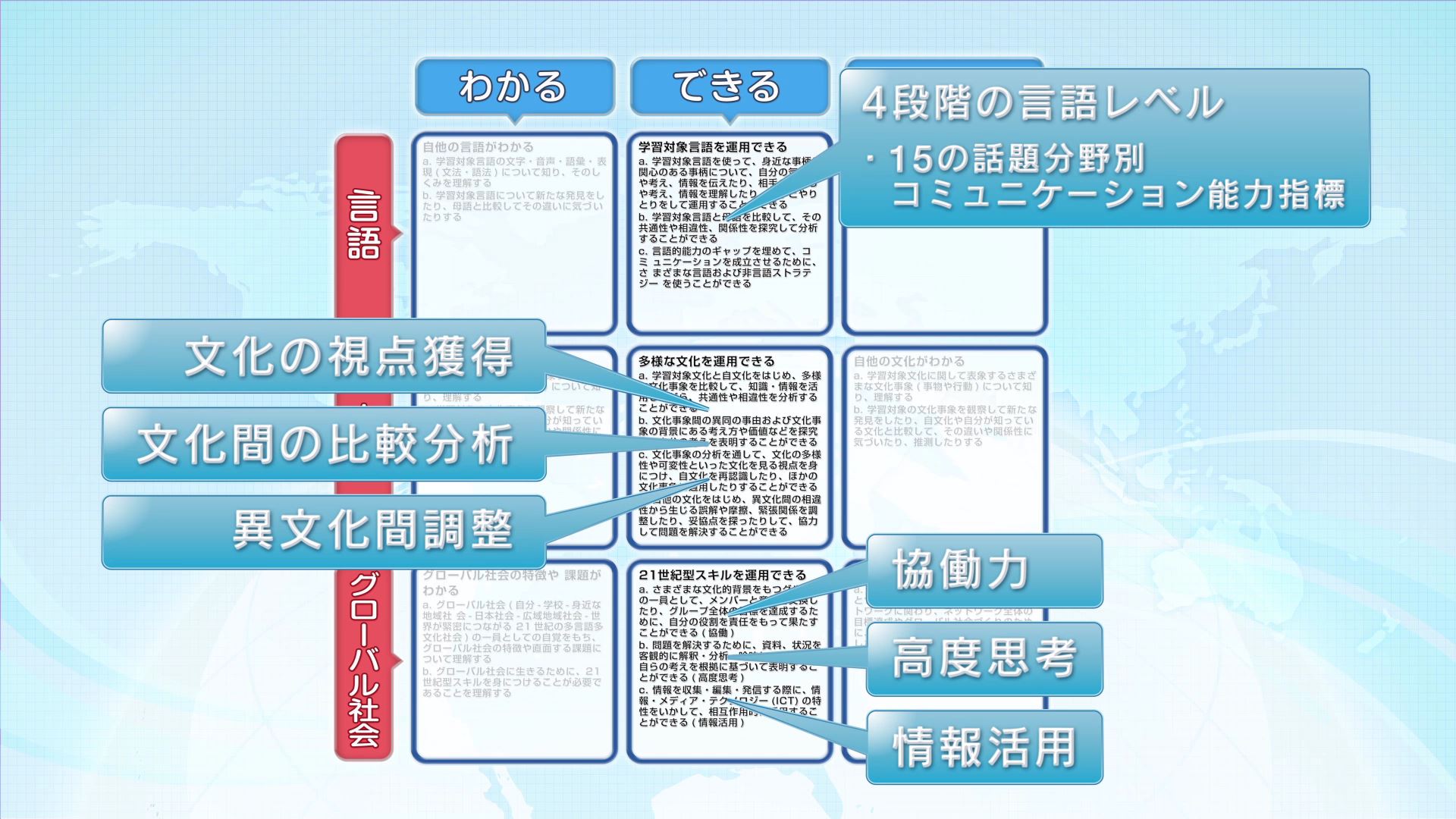 在“运用能力”一项中，针对三个不同领域，还设立了更详细的目标。
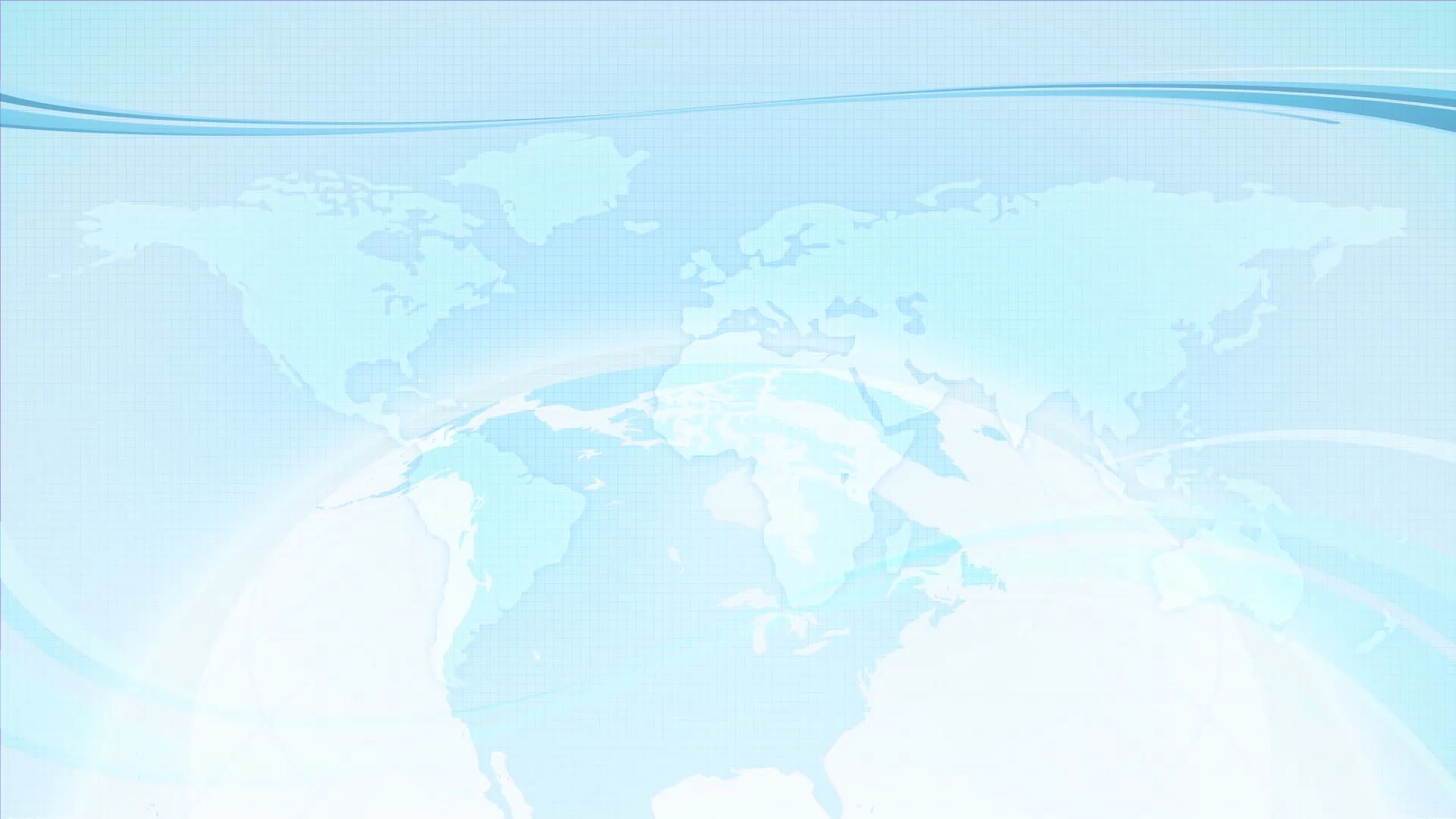 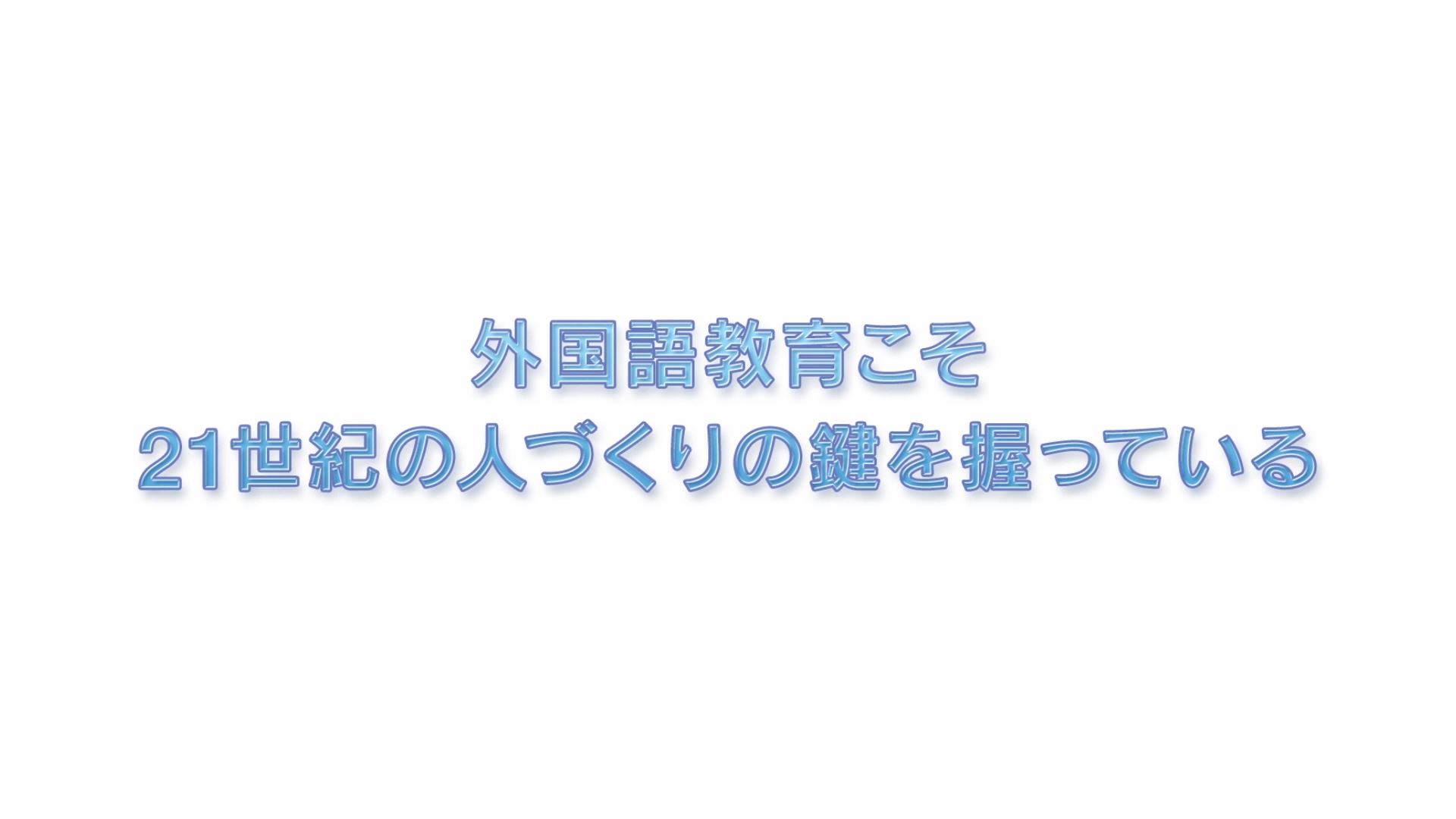 好，让我们 朝着“3乘3”努力吧。
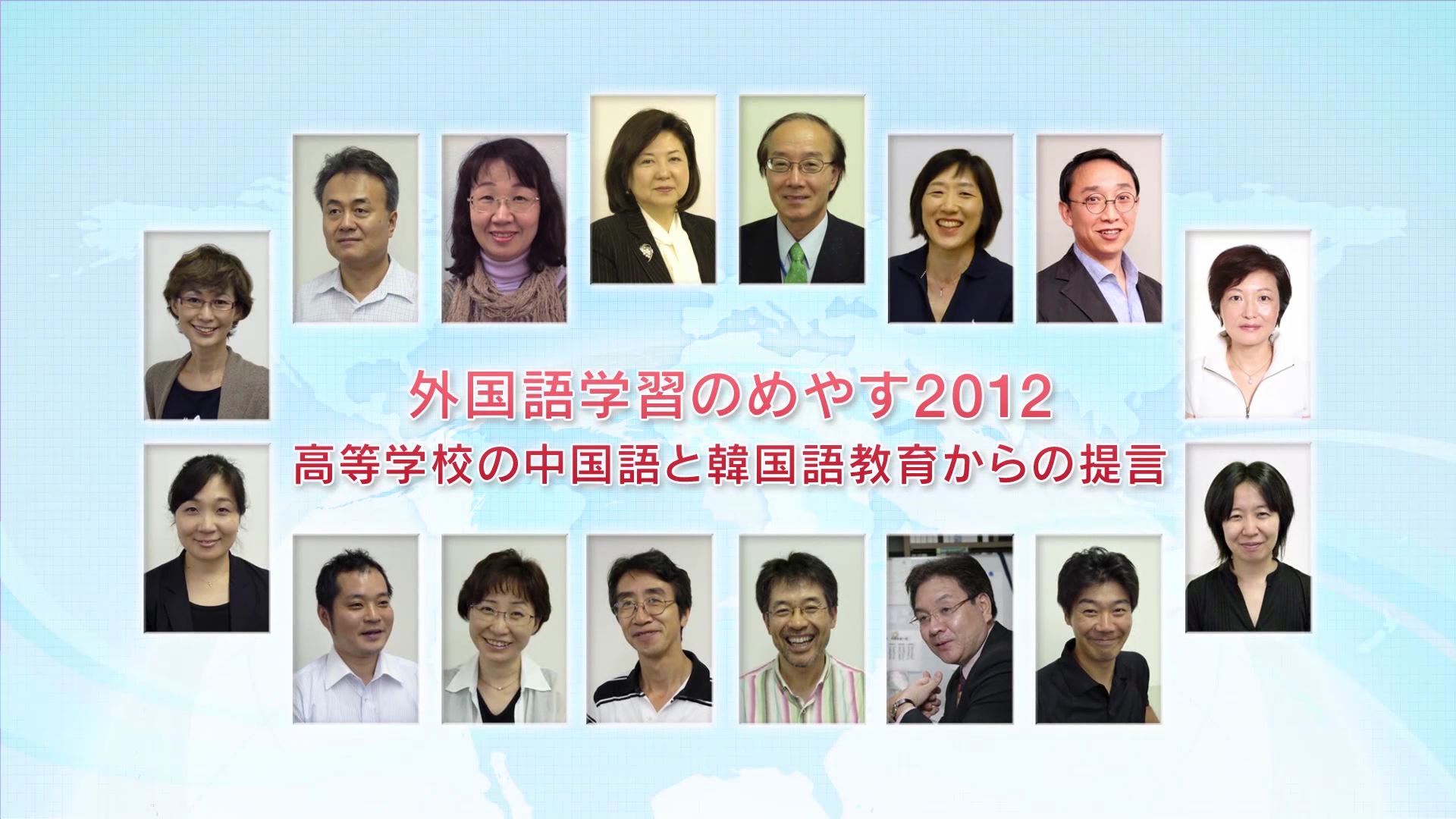